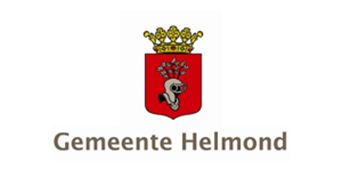 Inkoop Wmo 2025Presentatie FOT wmo begeleiding 14 September 2023
In deze presentatie
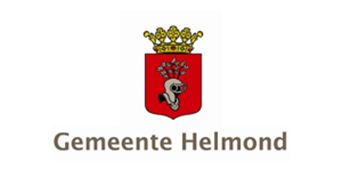 Doel: 
Bijpraten op proces en inhoud van de inkoop Wmo 2025, met de focus op Wmo begeleiding.
Kwaliteitseisen doorspreken
SLA en KPI's 
Mogelijkheden implementatie doorspreken
Scope
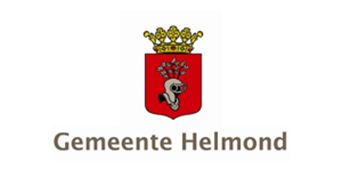 Opnieuw inkopen van:
Wmo begeleiding (groep en individueel)
Beschermd wonen, beschermd thuis
Huishoudelijke ondersteuning 
Hulpmiddelen

Eén inkoopstrategie voor BW/BT en begeleiding. Huishoudelijke ondersteuning niet gezamenlijk. Hulpmiddelen?
Scope
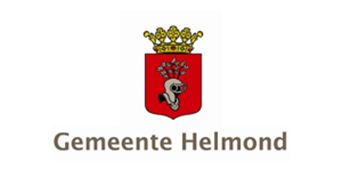 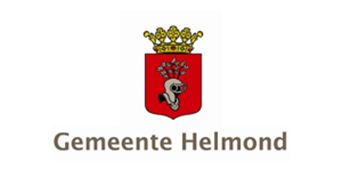 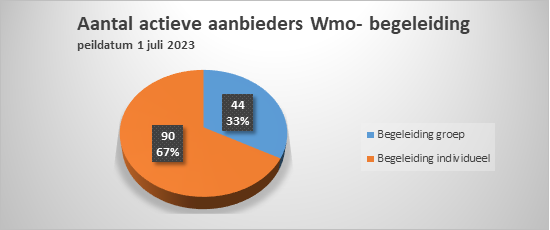 Scope
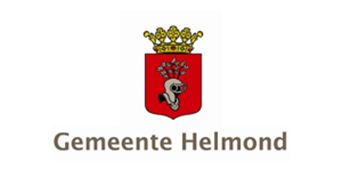 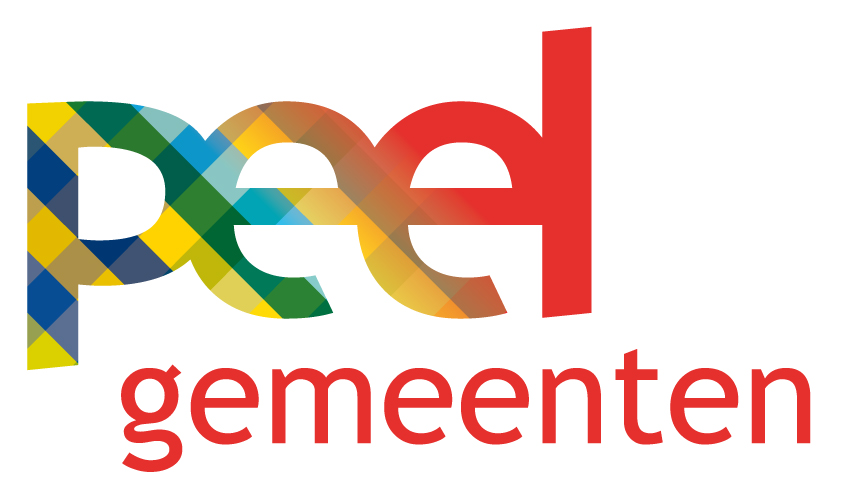 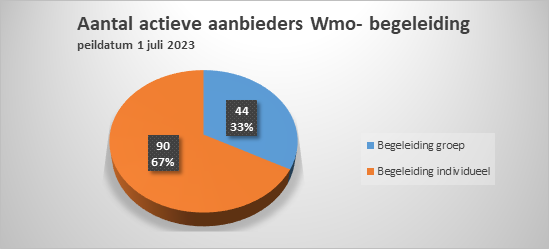 Huidige contracten
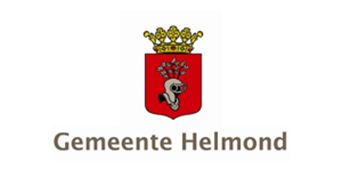 De huidige contracten zijn afgesloten binnen de aanbestedingsvorm bestuurlijk aanbesteden met een open house constructie. Tussentijdse toetreding mogelijk. 
Gedurende contractperiode fysieke (en digitale overlegtafels) met aanbieders t.b.v. thema’s en doorontwikkeling
Initiatieven voor doorontwikkeling komen niet goed van de grond. Het blijft ‘zoeken’.
We hebben contracten met veel aanbieders, vooral voor individuele begeleiding.
Overlap aanbieders BGG en BGI is beperkt.
Wat willen we bereiken met inkoop?
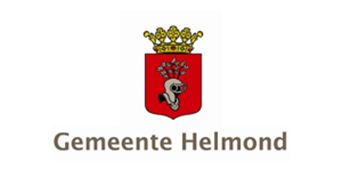 Een hoogwaardig kwalitatief ondersteuningsaanbod  
Dat passend en beschikbaar is (dekkend zorglandschap) 
Toegankelijk (bereikbaar en zo dichtbij mogelijk) is  
Met daarbij oog voor rechtmatigheid en financiële beheersbaarheid. 

Specifiek ambities begeleiding:
Behouden wat er goed gaat.
Passende ondersteuning, afgestemd op ondersteuningsbehoefte en ontwikkelpotentieel  meer specifieke producten.
Monitoring op ontwikkel/inkoopdoelen en KPI’s mogelijk maken.
Leidende principes
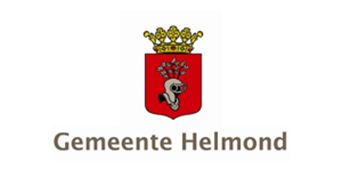 Afgeleid uit GALA/Koersagenda, Peel duurzaam gezond. 
Passende zorg (effectief, voldoet aan de standaard, meerwaarde voor inwoner, mét en rondom de inwoner).
Netwerkzorg als uitgangspunt.
Normaliseren als uitgangspunt.
Systeemgerichte aanpak.
Overeenstemming over doelen (met toegang en cliënt).

Via ontwikkelparagraaf leidende principes concretiseren.
Waar staan we nu?
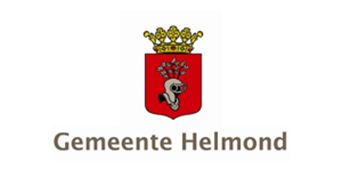 Begeleiding groep kopen Helmond en Peelgemeenten gezamenlijk in. 
Begeleiding individueel apart.
Wat blijft zoveel mogelijk gezamenlijk bij inkoop van BGG en BGI:
Leidende principes
Onderverdeling producten aan de hand van specifieke productkaarten ‘perspectief zelfstandig’ en ‘langdurig structureel’ 
Geschiktheids- en kwaliteitseisen (verduidelijkt)
Tarieven
Inkoop BGG
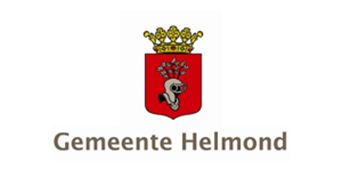 Inkoop gezamenlijk
Open house met mogelijkheid voor tussentijdse toetreding: Speelt in op de huidige en toekomstige ontwikkelingen in de zorgvraag.
Bekostiging op basis van realisatie (P*Q, dagdelen): Specifiek afstemmen op behoefte inwoner. Stevige rol van de toegang, politieke vragen over bekostiging.
Ontwikkelagenda met aantal specifiekere thema’s.
Inkoop BGG
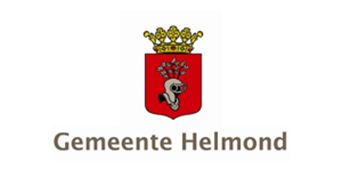 Onderverdeling in LS (o.a. geriatrie) en een product PZ (behoudgericht-ontwikkelgericht).
Onderscheid in doelgroep, begeleidingsdoelen en kwaliteitseisen. Mogelijk ook andere tarieven. 
Productkaarten gebaseerd op algemeen geaccepteerd normenkader Factum. 
Geen bandbreedtes meer.
Ook product dagbesteding BW/BT. Hopelijk wordt er op ingetekend!
KPI’s
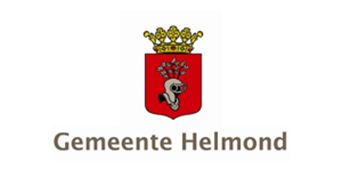 In voorlopige inkoopstrategie zijn doelstellingen geformuleerd rondom duur van de indicatie, uitstroom naar Wlz en voorliggend veld. Doelstellingen zijn nog onvoldoende concreet en toetsbaar.

Verdere ontwikkeling KPI’s in SLA:
Zinvolle en de belangrijkste indicatoren om te komen tot een goed uitvoerbare set voor zowel gemeenten als aanbieders. 
Gezamenlijke ontwikkeling met zorgaanbieders (toetsing haalbaarheid, voorkomen onnodige administratieve lasten).
De benodigde informatie moet ontsloten kunnen worden.
Inkoop BGG vervoer
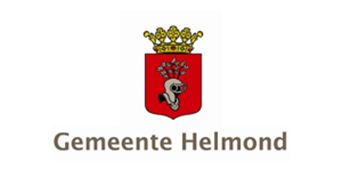 Overall: Het lukt aanbieders meestal om het vervoer te organiseren, veelal met eigen bussen en vrijwilligers.
Meest gehoorde knelpunt: tarieven zijn niet toereikend. 
Productkaart opgesteld met (beperkte) kwaliteitseisen.
Verantwoordelijkheid voor vervoer blijft bij aanbieders.
Toegang beoordeelt of cliënt op eigen kracht locatie kan bereiken en of inzet nodig is. 
Tarieven mee in kostprijsonderzoek door PPRC.
BGI algemeen
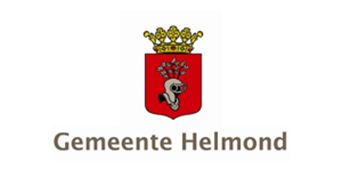 BGI Peelgemeenten
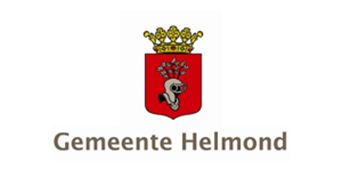 Contractvorm Open House: behoefte aan dekkend zorglandschap met grotere en kleinere (gespecialiseerde) aanbieders. Daarnaast het streven om voldoende capaciteit in te kopen en regionale dekking. 
Aanscherping kwaliteitseisen, voor het stellen van toetredingseisen en monitoring kwaliteit: Beperkt effect op aantal gecontracteerde aanbieders.
Contract van vier jaar, met vier x optie van een jaar verlenging: balans tussen rust in het zorglandschap en flexibiliteit. 
Bekostiging: inspanningsgerichte bekostiging op uurbasis, met afrekening op basis van realisatie. 
Beëindiging contract wanneer er gedurende jaar aan minder dan 3 cliënten IBG is geboden.
BGI Helmond
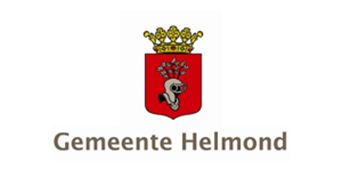 Aansluiting bij STH. Hoofdlijn opdracht STH is:
Inzetten op de eigen kracht en mogelijkheden van de inwoners
Voorkomen instroom maatwerk door beweging naar het gemeentelijk voorveld te realiseren en/of zelf begeleiding te bieden (substitutie maatwerk)
Daarvoor intensief samen te werken met alle relevante partijen en wijkgerichte aanpak dichtbij de inwoner
Om zo de gewenste transformatie (kwantitatief en kwalitatief) op gang te brengen
Daarvoor de benodigde capaciteit en specialistische expertise binnen STH te organiseren
BGI Helmond
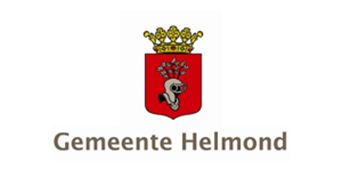 De inkoop Wmo begeleiding individueel op de opdracht van Sociale Teams Helmond (STH) afstemmen. 
En daarvoor het grote aantal contractpartijen gericht terug te brengen, waarbij een dekkend zorglandschap en de daarbij behorende expertise wel geborgd wordt. 
Geen Open House contracten meer voor begeleiding individueel te sluiten, maar een Sociale en andere Specifieke (SAS) procedure te volgen met zwaartepunt selectie op basis van kwaliteit.
Voor alle inkoop BIBOB toets uitvoeren (mei 2024, 2 maanden doorlooptijd)

Verder gelijk aan BGI Peel
Worden aparte publicaties
Vervolgstappen
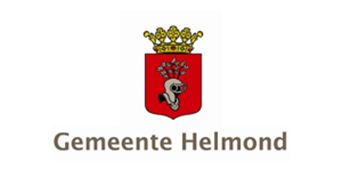 Factum adviseert over opgestelde productkaarten. Input vanuit FOT is verwerkt. Zijn hierover nog vragen?
Doelstellingen en (meetbare) kwaliteitseisen worden vertaald naar KPI’s. Deze uitwerking in fase opstellen inkoopdocumenten, bv vorm SLA. Wie wil meedenken?
PPRC aan de slag met tarieven. Aanbieders worden hierin nauw betrokken. Begin november oplevering adviesrapport.
Vraagstukken
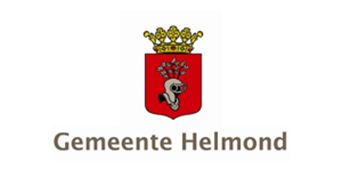 Organisatie van leveranciers- en contractmanagement.
Bibob toetsing (in elk geval wel toetsing bij BGG en BGI Helmond).
Implementatie
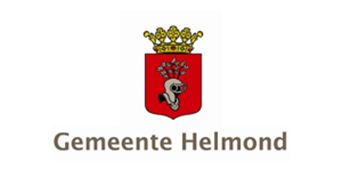 Verschillende strategieën 
Consulteren 
Begeleiding groep technisch omzetten? En deel BGI?
Zo nodig extra FOT (digitaal)
Planning
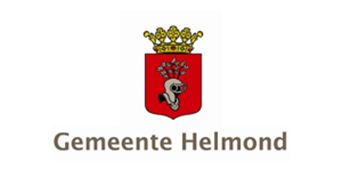 Vragen?
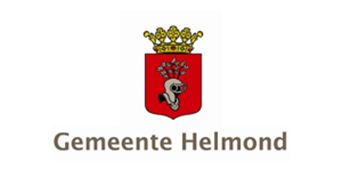 Vragen?